成語 第12回
P.94
_____  陽爻
__  __ 陰爻
買櫝還珠：捨本逐末，取捨不當(失當)
虛應故事：按照慣例(敷衍)
虛懷若谷：非常謙虛
樂不可支：快樂到極點

三陽開泰：新年賀詞

好問則欲：多多向別人請教，
            學識就會越來越淵博(豐富)
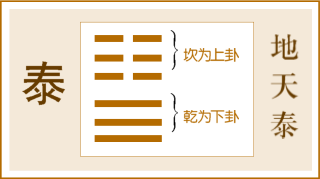 P.95
入不敷出：收入少，支出多
 (收入不夠支出)
一暴(曝)十寒：做事(無恆心)
犬馬之勞：甘願為別人奔走效力
急流勇退：在順利的時候，及時隱退
  (註：明哲保身：明智有遠見的人，善於保護自己，
                 不參與可能給自己帶來危險的事。)
◎例子：范蠡ㄌ一ˇ(陶朱公) V.S.文種
       「飛鳥盡，良弓藏；狡兔死，走狗烹。」
P.95
瞻前顧後：1.(考慮周到)，做事謹慎
                       2.(顧慮太多)，猶豫不決
枵腹從公：勤於公事
  (空腹，餓著肚子)                
  近：宵衣旰ㄍㄢˋ食
    (天未明就披衣起床，日暮才進食)   
咬文嚼字：1.過分地斟酌字句
                       2.賣弄文才 (講話文謅謅)
P.96
畫蛇添足：多此一舉
    (歇後語： 脫褲子放屁—多此一舉)

南柯一夢：(人生如夢)，富貴得失無常

   (黃粱一夢)
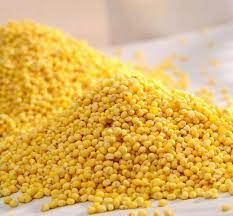 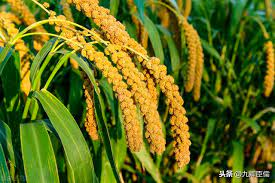 P.96
食玉炊桂：物價高
索盡枯腸：費盡心思
    (殫ㄉㄢ精竭慮、搜索枯腸)
望其項背：趕得上別人(程度接近)
牽強附會：把不相關的事物硬連繫在一起
虛左以待：空下職缺，等待他人就任
P.97
情文並茂：文章的內容與辭藻都極佳
    (文情並茂)
棄若敝屣：將某物視若廢物，毫不吝惜的丟棄
          (破鞋)
梅妻鶴子：1.清高   2.隱居
典故：北宋隱居詩人林逋(諡號：和靖)，隱居杭州 西湖 孤山，植梅養鶴為伴，過得逍遙自在。
P.97
芒刺在背：極度不安
唾面自乾：受欺侮卻(忍氣吞聲)
縱橫捭闔：在政治、外交上進行分化或
               (開合)    攏絡的手段
                        (在政治、外交上的各種手段)

     捭ㄅㄞˇ：開，即分化。  闔ㄏㄜˊ：合，即拉攏

◎著名縱橫家、策士：
蘇秦：合縱(聯合東方六國，共同對抗西方秦國)
張儀：連橫(威脅利誘，遊說六國分別與秦國交好，達到破壞六國團結，造成內訌)
范雎ㄐㄩ：遠交近攻
P.98
眾口鑠金：(輿論力量極大)，可以顛倒黑白
    (相似詞：積非成是)

殘杯冷炙：剩餘的酒食(飯菜)
登堂入室：
     1.學問、技術造詣ㄧˋ已(達到最高境界)
     2.未經允許，(直接進入)
玩物喪志：沉溺某樣事物，荒廢應做的事
P.98、P.99
胼手胝足：極為勞苦(辛苦)
  【相似詞】篳路藍縷：比喻創造事業的艱苦
                        (駕柴車、穿破衣，以開創山林)
敬業樂群：敬守職業，愛好結交朋友
     v   n    v   n     ( 樂，音ㄧㄠˋ，喜好，v )
義憤填膺：為正義而激起的憤慨，充塞心胸
                  (膺：胸、內心，n )
肆無忌憚：任意胡作非為，(毫無顧忌)
                          (任意妄為)
道貌岸然：外表莊重嚴肅，今(常)用以譏諷人故作嚴肅，表裡不一
P.99
瑕不掩瑜：一小部分的缺點無法掩蓋整體的優點  (瑕：瑕疵、缺點。瑜：玉的光彩)
睥睨一切：驕傲
睚眥必報：心胸狹窄
    (像瞪眼看人這樣極小的怨恨，也一定要報復)
   【相似詞】斤斤計較、有仇必報
當頭棒喝：使人覺悟的勸戒  (影片7分0秒處)
老氣橫秋：1.(老練自負)，自命不凡
                       2.(沒有朝氣)，消沉的樣子